Israel National Defense College – 47th Class
Guide to Brussels Tour
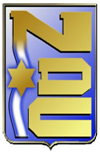 October 2019
1
Purpose of the Tour
Recognizing NATO and the EU as major international organizations in the global system, and exploring their impact on dimensions of Israeli national security
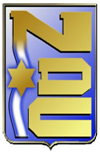 2
Schedule – Tuesday 12.11
17:00-19:30 – Arrival to Brussels and check-in:
Le Châtelain Brussels Hotel

19:30-21:30  A shared dinner (hotel) 

21:30 – Free time
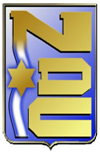 3
Schedule – Wednesday 13.11
07:15 – Departure from the Hotel
08:00 – Arrival to the European Parliament
08:30 – Tour at the European Parliament
10:00 – Departure to 14 Science conference room
10:15 – Coffee break
10:30 – Briefing and discussion with the Ambassador to the EU & Nato, H.E Aharon Leshno-Yaar
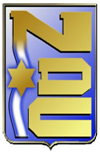 4
Schedule – Wednesday 13.11
11:30 – Briefing and discussion about the challenges of the EU now and in the future with Chair of European Public Affairs at the Brunswick Group, Sir Jonathan Faull
12:30 – Luncheon
14:00 – Briefing and discussion with the Secretary General of the European External Action Service, Mrs. Helga Schmid (tbc)
15:00 – Summary – INDC
16:00 – Departure to the Hotel
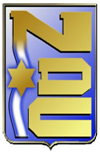 5
Schedule – Thursday 14.11
07:15 - Departure from the Hotel

08:00 - Arrival
 
09:00 - Briefing and discussion on NATO’s approach toward Global developments with Ambassador Bettina Cadenbach, Assistant Secretary General for Political Affairs and Security Policy, Political Affairs and Security Policy Division, International Staff 
 
9:30 - DCMC\ DGIMS\ CCOMC
 
10.15 - DCMC\ DGIMS\ CCOMC

11:00 - Briefing and discussion on NATO’s Operations with Mr. Jonathan Parish, Deputy Assistant Secretary General for Operations, International Staff (tbc)
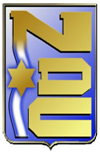 6
Schedule – Thursday 14.11
12.00 - Luncheon (buffet)
 
13.15 - Ambassadorial panel meeting with the NATO Permanent Representative of Greece, H.E. Ambassador Spiros Lambridis; with the NATO Permanent Representative of the United Kingdom, H.E. Ambassador Mrs. Sarah MacIntosh; and with the NATO Permanent Representative of Germany, H.E. Ambassador Hans Dieter Lucas chaired by Mr. Giovanni Romani, Head Middle East and North Africa Section, Political Affairs and Security Policy Division, International Staff (tbc)
 
14:45 - Summary - INDC
 
15:30 - Departure to the Airport
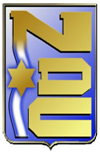 7
Highlights
Dress Code: Suits on both days
Required participation in all events
Keeping up with the schedule
Distribution of gifts
Passport and ID
Personal security guidelines
Transportation from the INDC to the airport and back 
Meals, allowances for daily expenses
Insurance
Phones
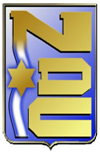 8